Webinar on COVID-19 Guidance for Early Learning and Care Contractors
California Department of Education
Early Learning and Care Division and Fiscal and Administrative Services Division
Date: August 21, 2020​
Time: 10:00 AM–11:00 AM​
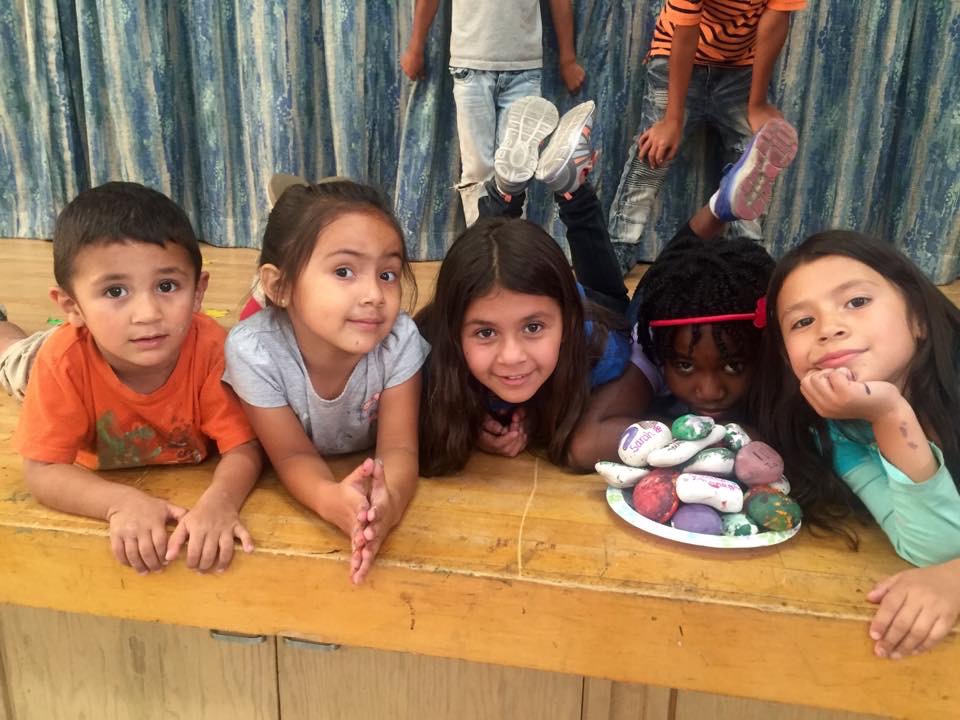 Photo Credit: Hayward Unified School District
1
Welcome and Introduction
2
Meeting Agenda
Introduction and Director's Welcome

Ongoing CDE Guidance Work – What's New and What's Ahead 

Associate Director Program Quality Implementation Update

Fiscal Updates 

Questions
3
Ongoing CDE Guidance Work
Updates on Key Issues of Concern to the Field:
Family Fee Waivers
Reimbursement for Direct Service Contractors
Distance Learning Requirements for Direct Service Contractors
COVID-19 Guidance to California Resource and Referral Programs and Local Planning Councils
Guidance on Procurement
4
Associate Director Program Quality Implementation Update
Monitoring
State monitoring
Federal monitoring
Training
Program Quality Elements
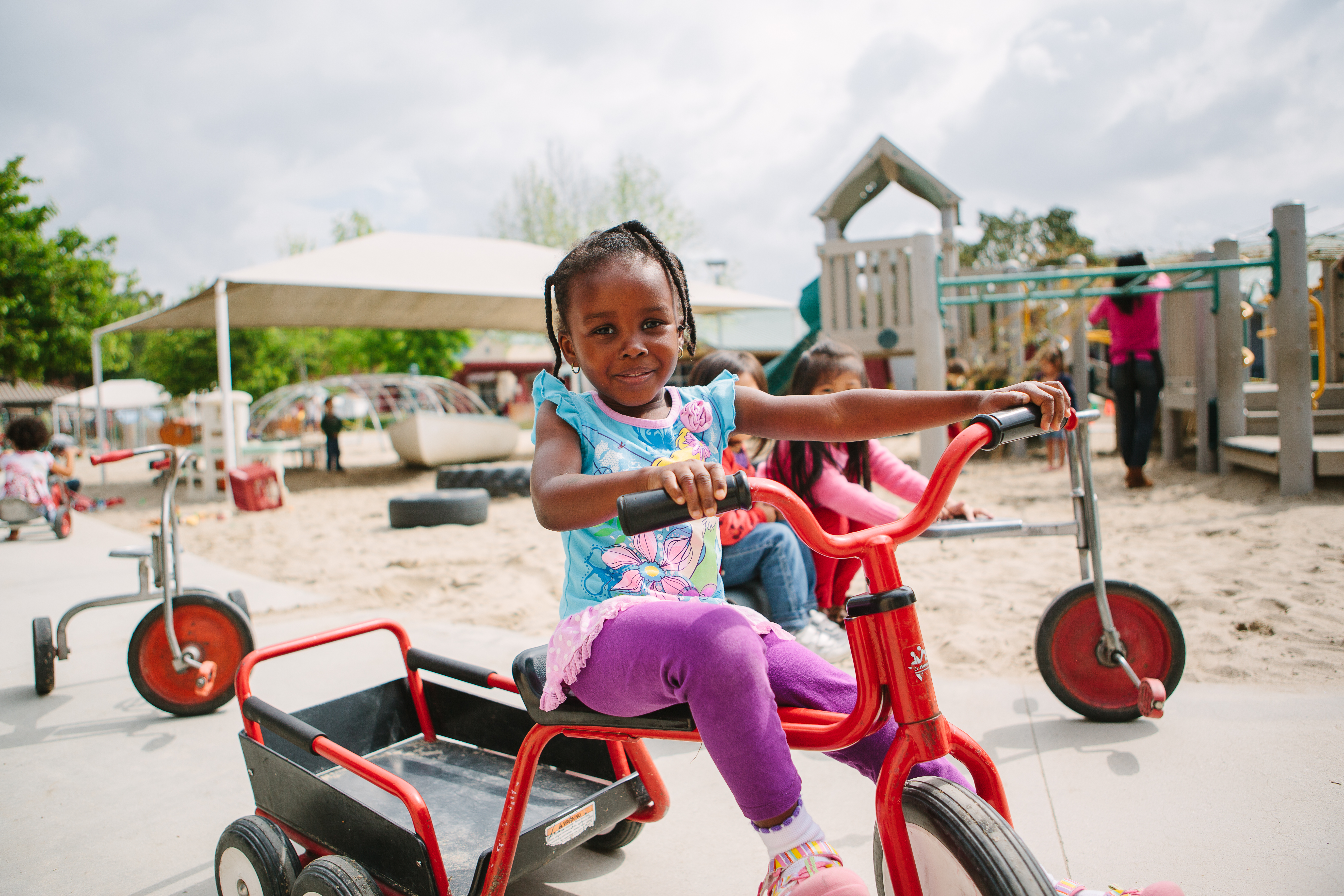 Photo Credit: Orange County Office of Education
5
Fiscal Updates
Reporting Family Fees for July and August 2020

Fiscal Year (FY) 2020–21 Reporting Attendance for Center-based contractors 

California Alternative Payment Program (CAPP) cash flow in FY 2020–21
6
Questions
Photo Credit: Hayward Unified School District
7
Resources
The slides for this webinar, along with MBs and FAQs, can be found on the ELCD COVID-19 Guidance web page at:​ 
https://www.cde.ca.gov/sp/cd/re/elcdcovid19.asp
If you have additional questions, you can submit them to the ELCD Emergency email inbox at:​ 
ELCDEmergency@cde.ca.gov
If you have questions regarding this Webinar, please contact your assigned ELC Program Quality Implementation Office Regional Consultant. A list of consultants can be found on the ELCD Consultant Regional Assignments web page at: 
https://www.cde.ca.gov/sp/cd/ci/assignments.asp 
or by phone at 916-322-6233
8
Closing
Photo Credit: Colusa Hand-in-Hand
9